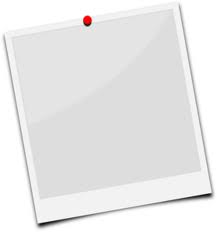 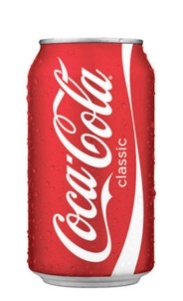 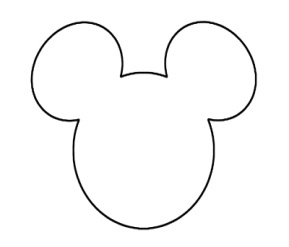 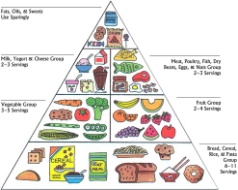 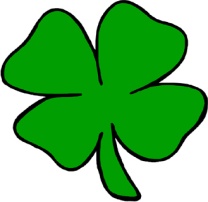 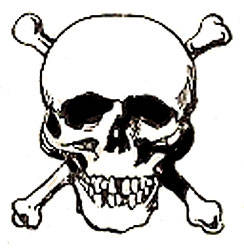 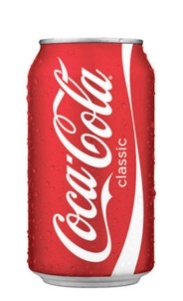 Urban Legend Jeopardy
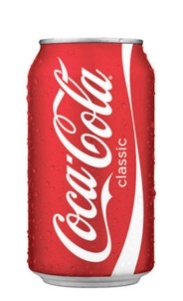 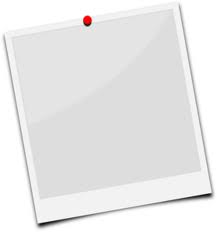 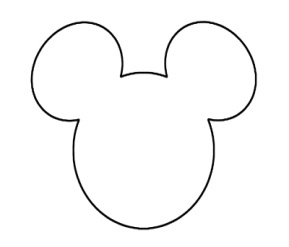 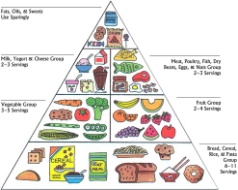 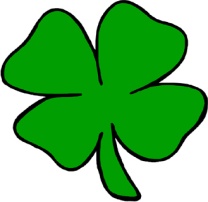 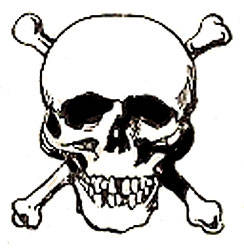 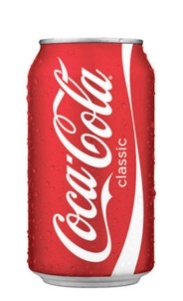 Legend-ary Warm-up Trivia!
Legend-ary Warm-up Trivia
1. There is a cursed videotape that will kill you in 1 week if you don’t make someone else watch the tape.
False. 
This legend is from the plot of The Ring, which can be traced to the Japanese folktale “Bancho Sarayashiki”.
Legend-ary Warm-up Trivia
2. Apple seeds contain a cyanide compound.
True. 
So do cherry, peach, & apricot pits & cassava (aka tapioca root).
Legend-ary Warm-up Trivia
3. Storing batteries in a refrigerator will improve their life.
False.
 Condensation from storing batteries in a refrigerator can actually reduce battery life.
Legend-ary Warm-up Trivia
4. The rock band Van Halen had a clause in their concert rider that stated that they were to be provided with a bowl of M&Ms at every show, but with the brown ones removed.
True! 
The group has said that the M&M provision was included to make sure that promoters had actually read the rider.
Legend-ary Warm-up Trivia
Legend-ary Warm-up Trivia
5. A man discovered that a woman had been secretly living in his cupboard for over a year.
True. 
In 2008 a Japanese man set up a security camera in his home after food had been going missing for several months. The footage showed a woman sneaking around his home. Thinking it was a burglar, he called the police.
Legend-ary Warm-up Trivia
6. The 1990s TV show “Smart Guy” correctly predicted the outcome of Superbowl XLIV (44).
False. 
While it did correctly predict a Saints-Colts game & Saints victory, the scores were vastly different (54-3 on the show, 31-17 in reality).
Legend-ary Warm-up Trivia
7. The artificial sweetener aspartame causes cancer, brain tumors, & multiple sclerosis.
False. 
Scientific studies have shown no link between aspartame (Equal, NutraSweet, et. al.) and any of the above diseases.
Legend-ary Warm-up Trivia
8. A college student mistook examples of unsolvable statistics problems for math homework and solved them.
True.
In 1938, George Danzig, a doctoral student  at U.C. Berkley, mistook 2 unsolved proofs for homework & solved both.
Legend-ary Warm-up Trivia
9. The Tiger Blowfish (aka Fugu), which is considered a delicacy in Japan, contains a deadly toxin.
True. 
Fugu chefs must earn a license to prepare and sell fugu to the public, which consists of a two to three year apprenticeship, then a written test, a fish-identification test, and a practical test (preparing and eating the fish).
Legend-ary Warm-up Trivia
10. There are alligators lurking in the sewer system in New York City.
False.
While alligators have occasionally been found in New York, they cannot survive in the harsh conditions of the NY sewer system, especially in winter.
Urban Legend Jeopardy
Cokelore
Fauxtos
Disney
Food
Luck
Horrors
100
100
100
100
100
100
200
200
200
200
200
200
300
300
300
300
300
300
400
400
400
400
400
400
500
500
500
500
500
500
Final Jeopardy
Cokelore 100
Mikey from the Life cereal commercials died from a mixture of Pop-Rocks and Coca-Cola.
Cokelore 100 Answer
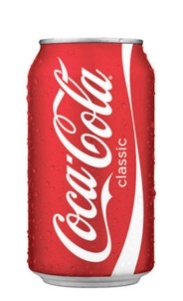 False. 


No one has died from the combination of Pop-Rocks & soda. All it would do is cause you to burp.
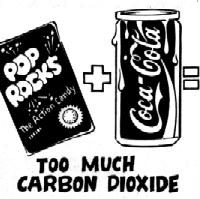 Cokelore 200
The original formula for Coca-Cola was green.
Cokelore 200 Answer
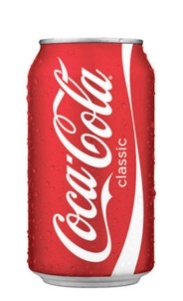 False.


Coca-cola has always been brown.
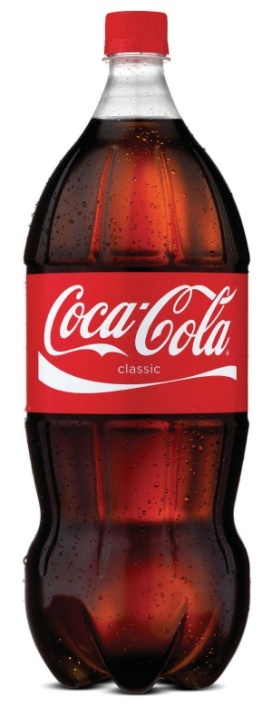 Cokelore 300
The Chinese transliteration of Coca-Cola was originally “bite the wax tadpole.”
Cokelore 300 Answer
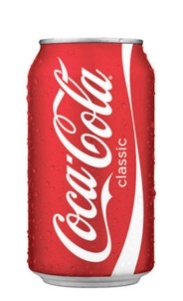 True.  



It was soon changed to “to allow the mouth to be able to rejoice.”
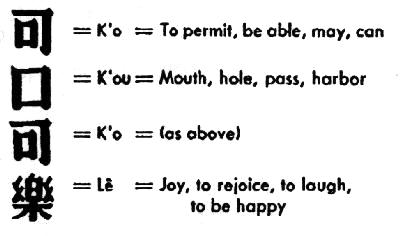 Cokelore 400
Coca-Cola came to be carbonated by accident.
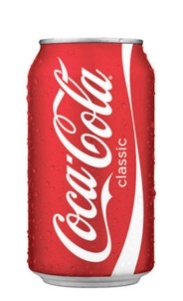 Cokelore 400 Answer
False.



It had always been planned to mix the syrup with soda water.
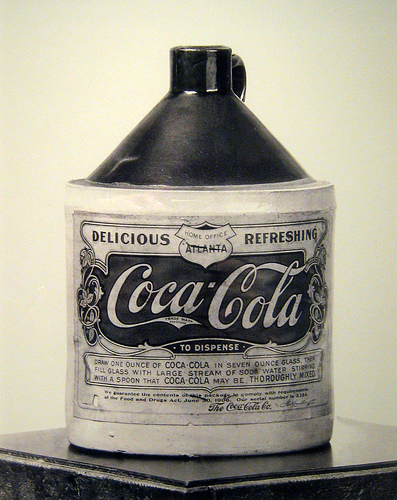 Cokelore 500
Coca-Cola was originally patented as a medication.
Cokelore 500 Answer
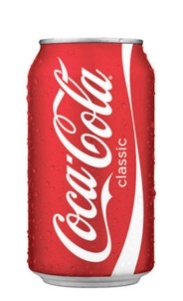 True.




Dr. John Pemberton claimed Coca-Cola cured many diseases.
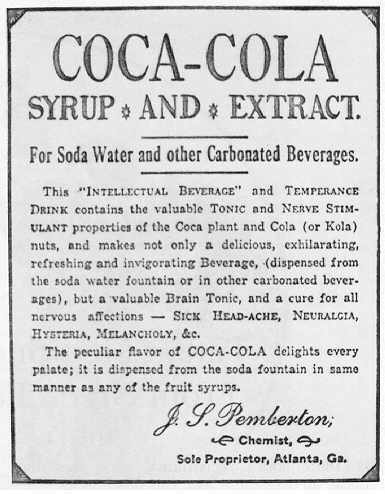 Fauxtos 100
This photo shows a real island shaped like a heart.
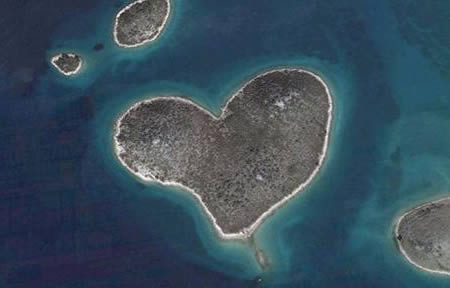 Fauxtos 100 Answer
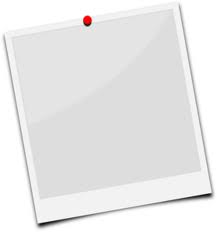 True. 
This is a genuine heart-shaped island off the coast of Croatia in the Adriatic Sea.
Fauxtos 200
This photo shows a real library façade lined with giant representations of books.
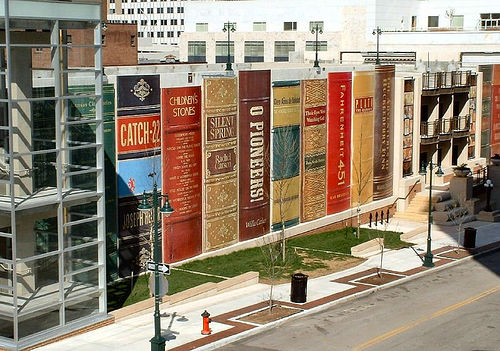 Fauxtos 200 Answer
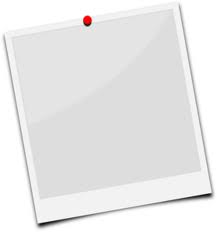 True.
This is the façade of the Kansas City Central Library’s parking garage.
Fauxtos 300
The following video shows a wrecking ball accidentally smashing into a passing van.
Fauxtos 300 Answer
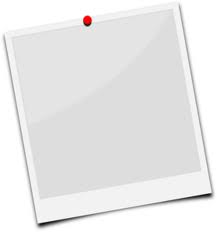 False.

This was actually a scene being filmed for the motion picture “The Other Guys”.
Fauxtos 400
This photo shows a genuine crystal-encrusted Mercedes Benz.
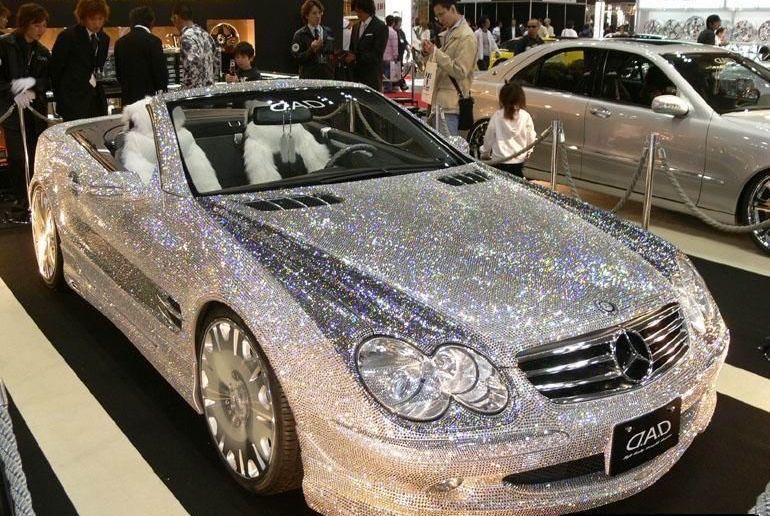 Fauxtos 400 Answer
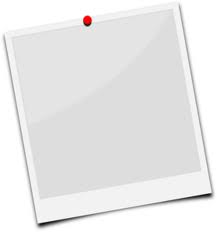 True.

This  $1 million SL 600 was exhibited at Dub Magazine’s Custom Auto Show & Concert tour.
Fauxtos 500
This video shows a duende (gnome) terrorizing a group of teenage boys in Argentina.
Fauxtos 500 Answer
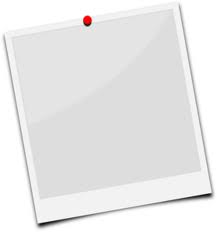 False.

There has been no actual evidence of a gnome terrorizing the people of Argentina.
Disney 100
Walt Disney had himself cryogenically frozen.
Disney 100 Answer
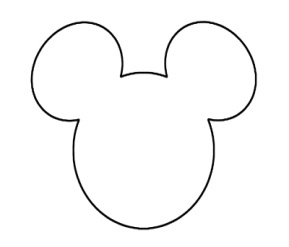 False.



Walt Disney was cremated 2 days after his death.
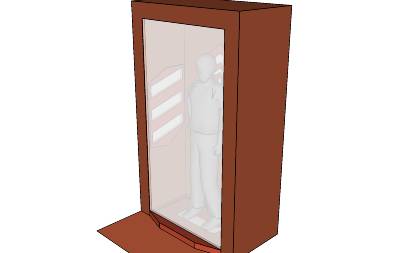 Disney 200
During the filming of the 1958 documentary White Wilderness, lemmings were induced into jumping off of a cliff & into the sea to document their supposedly suicidal behavior.
Disney 200 Answer
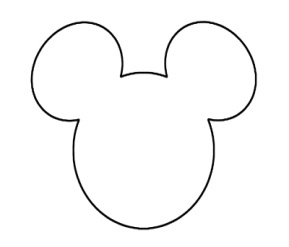 True.


Lemmings are not suicidal by nature.
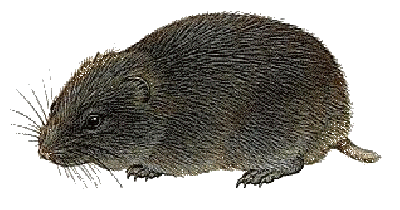 Disney 300
Walt Disney is one of the singing ghosts in the Haunted Mansion.
Disney 300 Answer
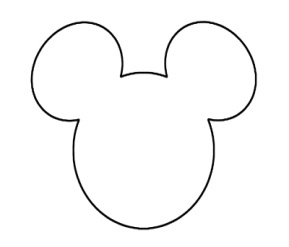 False.



The singing ghost that is often mistaken for Walt Disney is Thurl Ravenscroft.
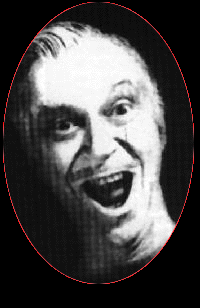 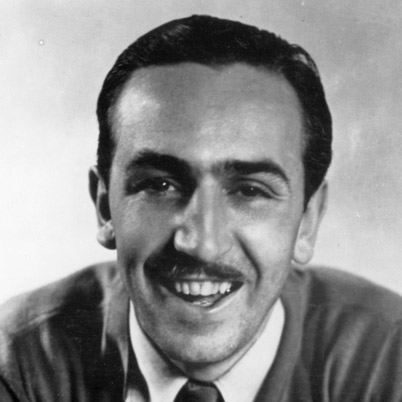 Disney 400
A private club is housed in Disneyland’s New Orleans Square.
Disney 400 Answer
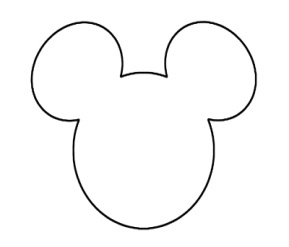 True.





This is the entrance to Club 33, which opened in 1967.
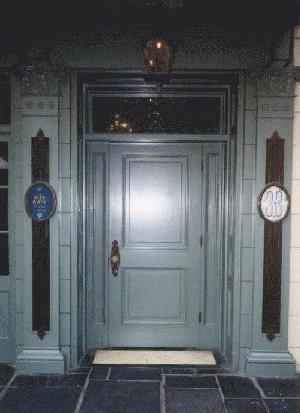 Disney 500
Belle from Beauty & the Beast is seen in The Hunchback of Notre Dame.
Disney 500 Answer
True.  

You can spot her during the song “Out There” walking towards the bottom right corner of the screen.
Disney 500 Answer
Disney 500 Answer
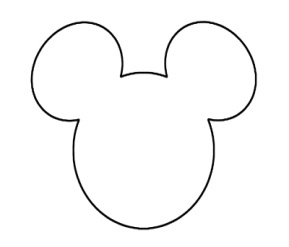 And here’s Jafar from Aladdin!
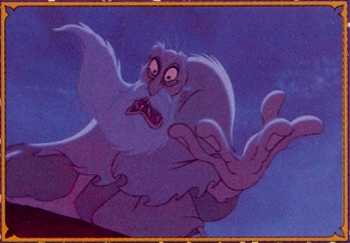 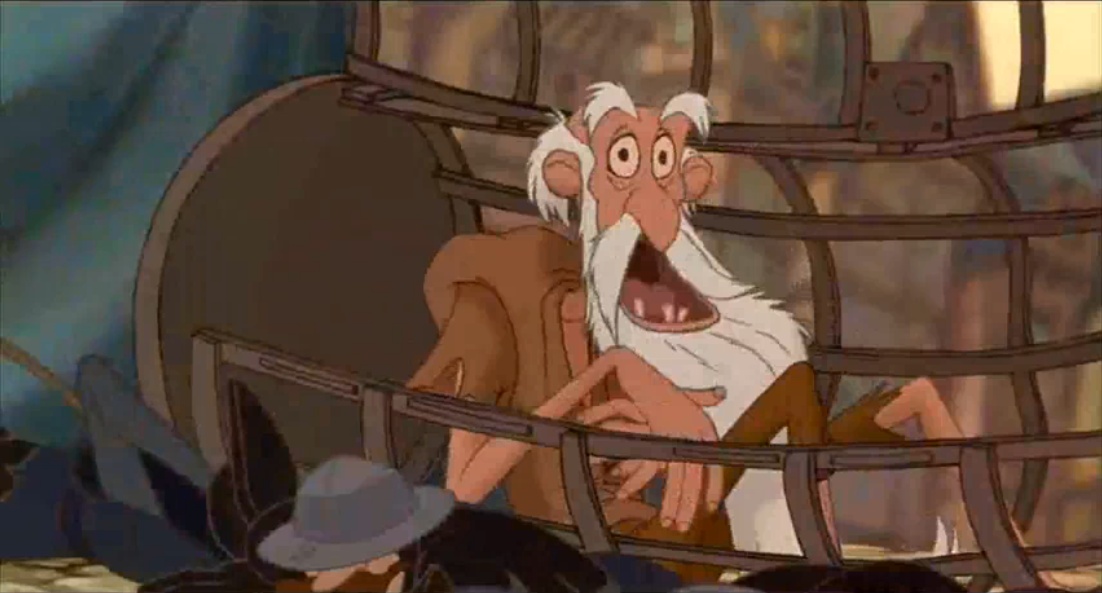 Food 100
Eating celery results in negative calories.
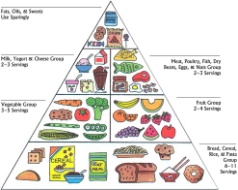 Food 100 Answer
True.


An 8-inch stalk of celery contains about 6 calories.  Eating then digesting the celery burns more calories than taken in, resulting in negative calories.
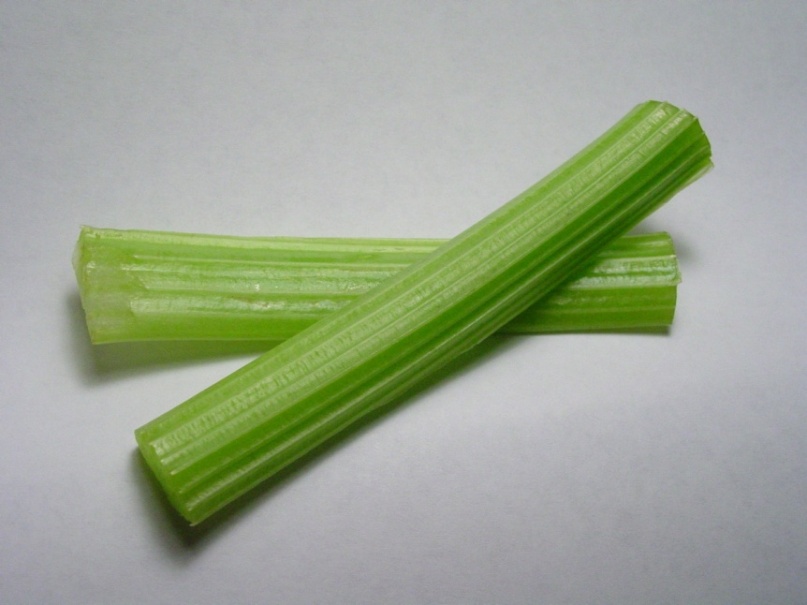 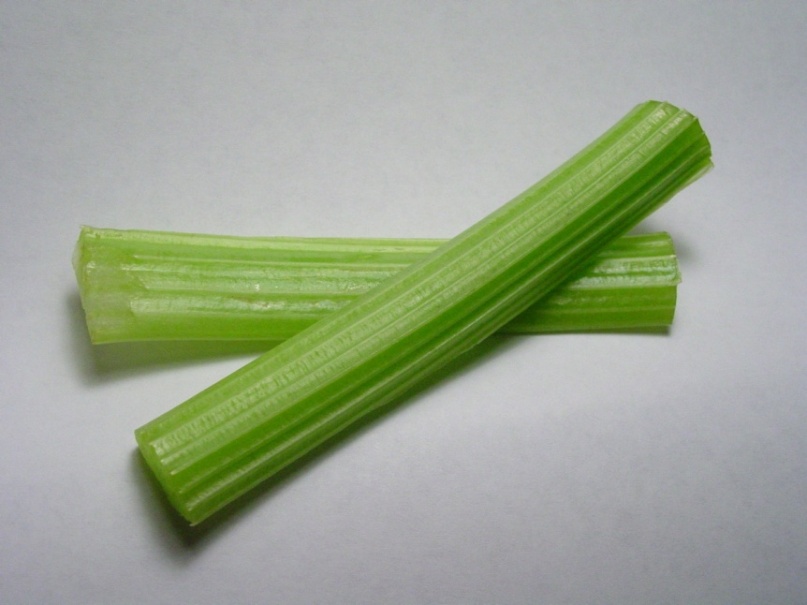 Food 200
Twinkies have an indefinite shelf life.
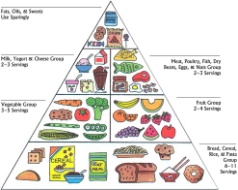 Food 200 Answer
False.



Twinkies have a shelf life of 25 days, longer than most baked goods.
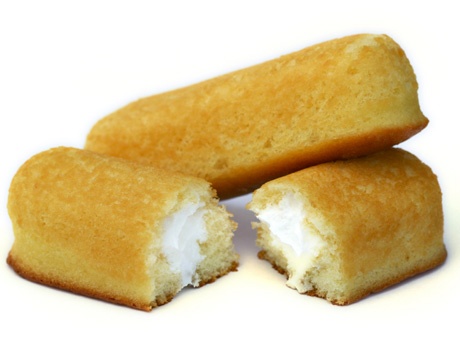 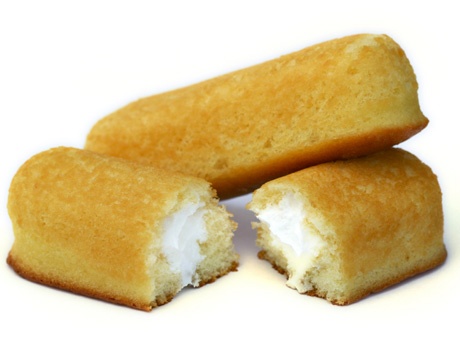 Food 300
Certain food coloring is made from ground-up bugs.
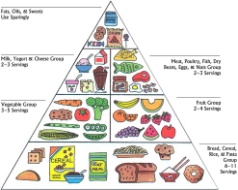 Food 300 Answer
True.


Cochineal & Carmine are 2 food colorings that are made from the Dactylopius coccus, an insect that lives in the Opuntia cacti of Mexico.
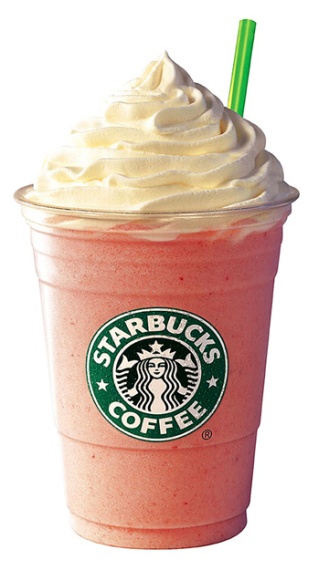 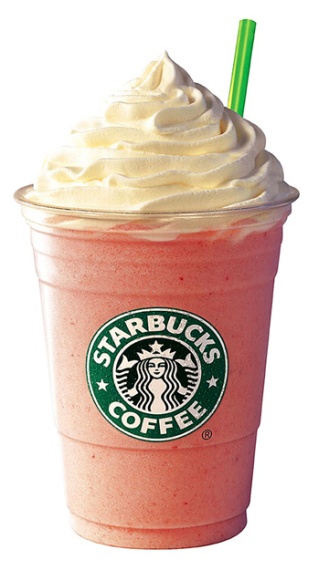 Food 400
Sushi is always made with raw fish.
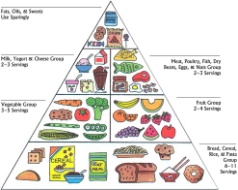 400 Answer
False.

There are many types of sushi that are made with vegetables or with cooked products, such as crab, shrimp, and even tamago, a sweetened egg omelet.
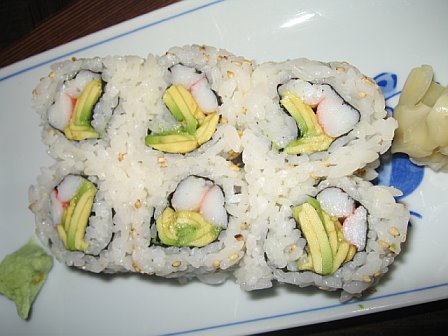 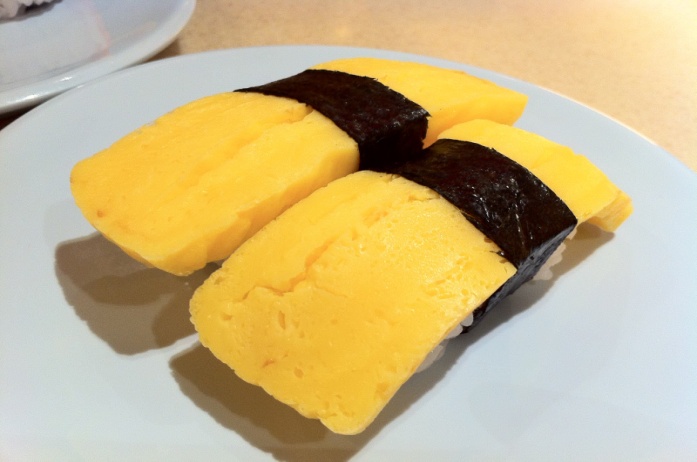 Food 500
You can tell what day bread was packaged by the color of its twist tie.
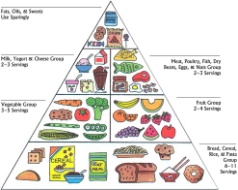 Food 500 Answer
True.




Different companies use different color codes, so check with the baking company to find out yours.
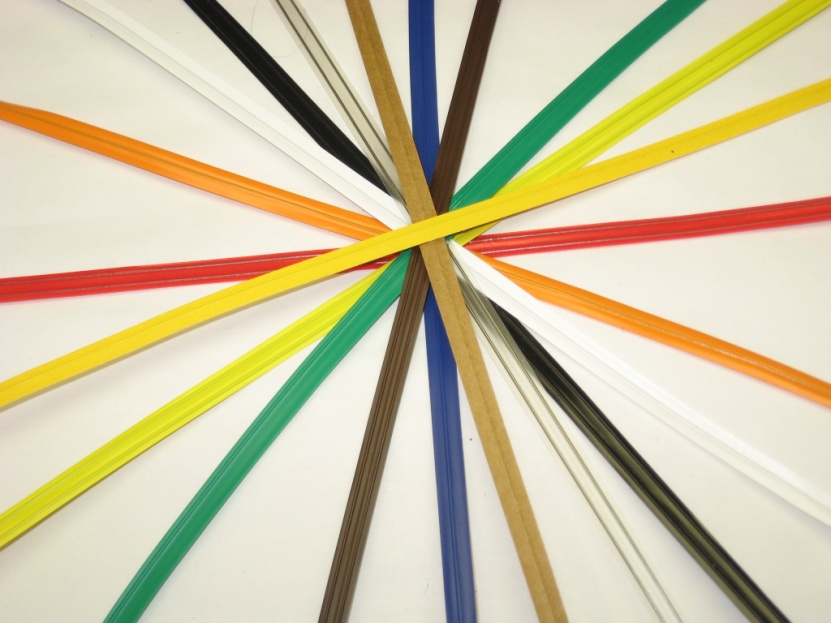 Luck 100
Casinos pump oxygen onto casino floors so people won’t get tired as fast and play longer.
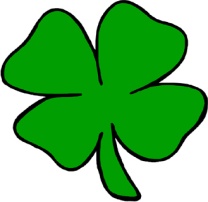 Luck 100 Answer
False. 



This would be a felony.
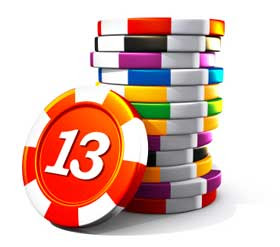 Luck 200
A wealthy woman left her entire estate to a man she had known for only 4 hours.
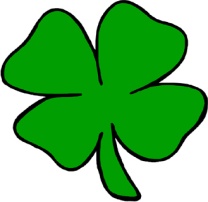 Luck 200 Answer
True.


In 1951, Margaret Jorgenson, a dressmaker from Oshkosh, Wisconsin, left her entire estate to Joseph Kogut, whom she had met in an elevator.
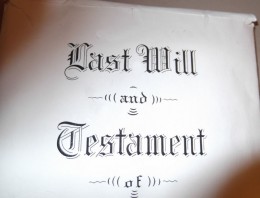 Luck 300
An original print of the Declaration of Independence was found inside a frame of an old painting.
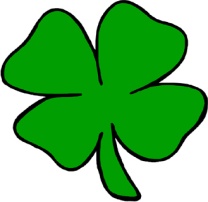 Luck 300 Answer
True.

In 1989, a man in Adamstown, PA bought a painting for $4 at a flea market because he liked the frame. When he got home and took the painting out of the frame he discovered the Declaration.
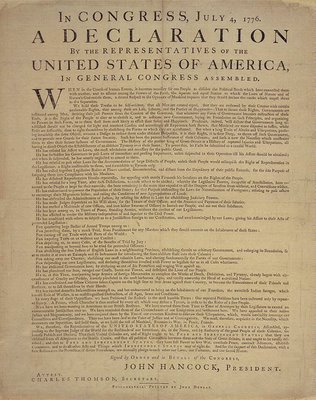 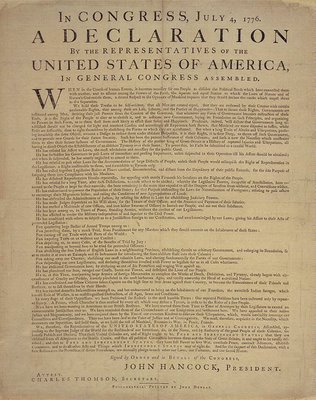 Luck 400
A motorcycle enthusiast once purchased an old motorcycle & discovered that it had belonged to Elvis Presley.
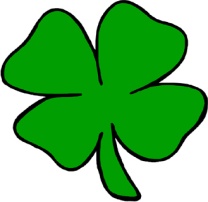 Luck 400 Answer
False.



No one has ever bought a Harley and discovered that it was Elvis’.
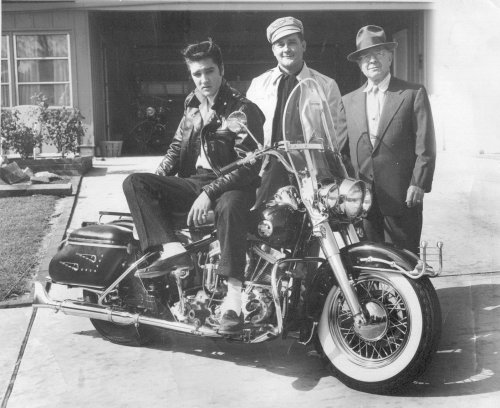 Luck 500
A player on the game show “Press Your Luck” racked up an amazing series of wins by memorizing the patterns on the board.
Luck 500 Answer
True.


In 1984 Michael Larson racked up 47 spins & won $110,237.
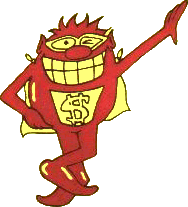 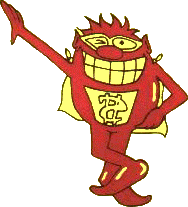 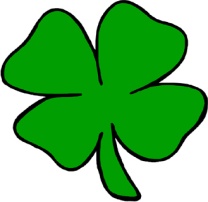 Luck 500 Answer
Horrors 100
“The Amityville Horror” is based on a true haunting.
Horrors 100 Answer
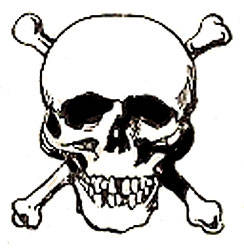 False.



While the DeFeo family murders in the house actually took place, the haunting didn’t.
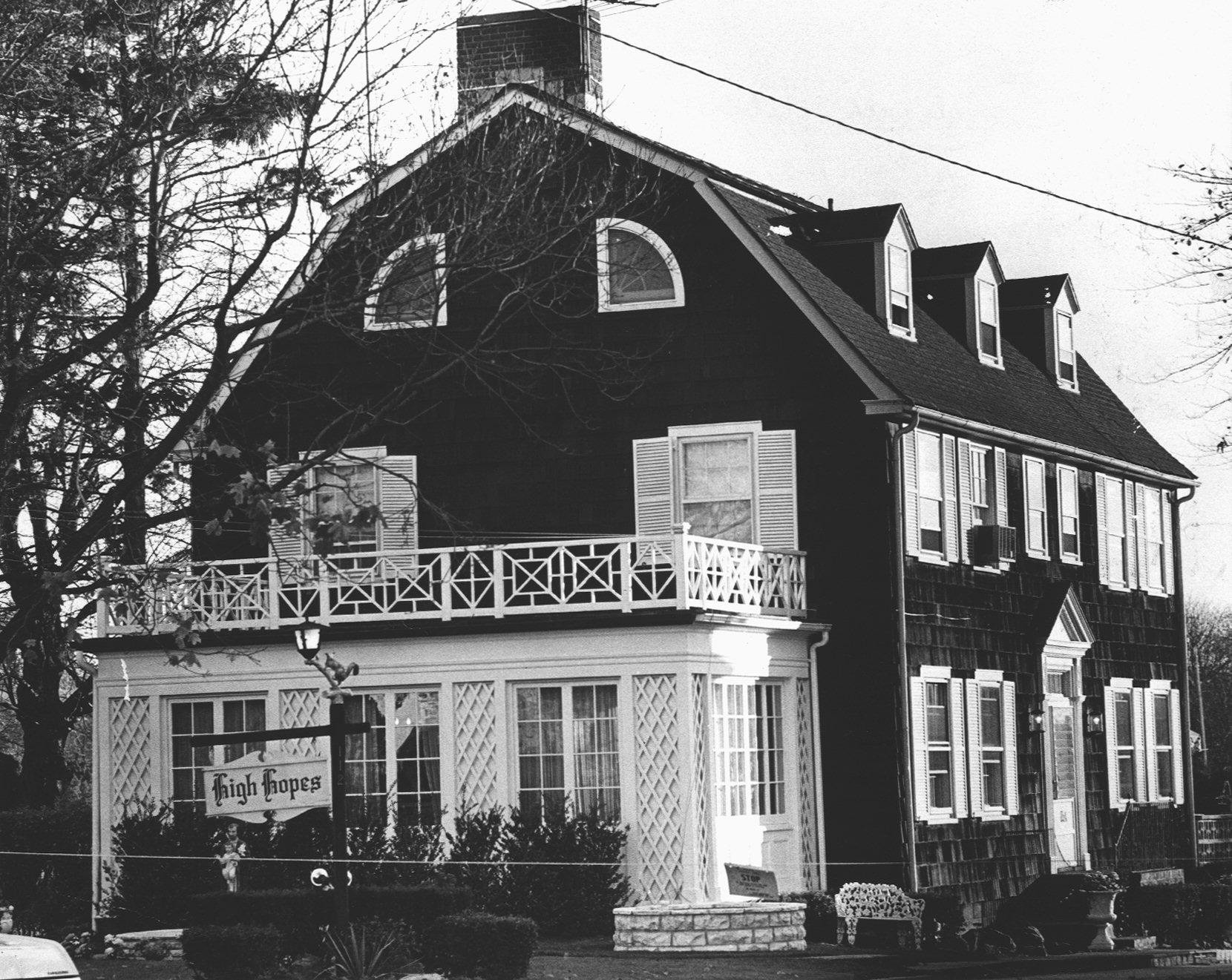 Horrors 200
The Blair Witch Project is real footage from 3 college students who went missing in 1994 while working on a documentary about the Blair Witch.
Horrors 200 Answer
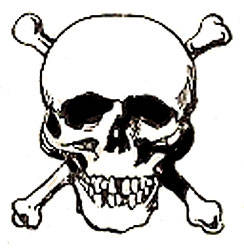 False.


The actors were told the story and about their characters, then sent out into the woods, thus creating the “documentary” footage.
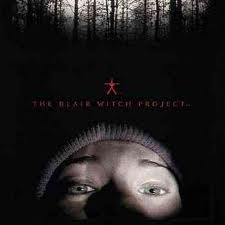 DEADLY DOUBLE
Please place your wager.
Horrors 300
The use of temporary black henna can lead to permanent scarring.
Horrors 300 Answer
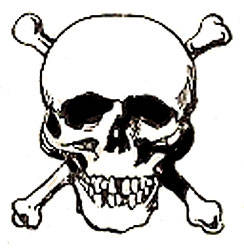 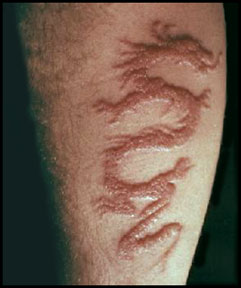 True.

Black henna contains a chemical called PPD, which can cause an allergic reaction and lead to permanent scarring.
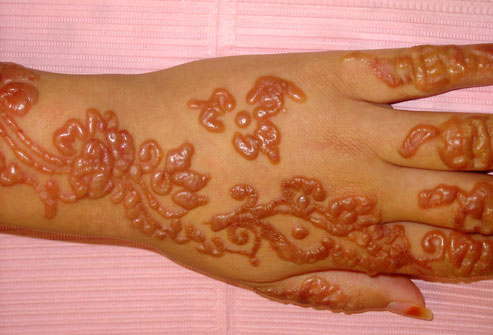 Horrors 400
One of the ‘munchkins’ hanged himself on the set of The Wizard of Oz and it can be seen in the film.
Horrors 400 Answer
False.

That is actually a bird (probably a crane or an emu) that spread its wings in the background of the shot.
Horrors 400 Answer
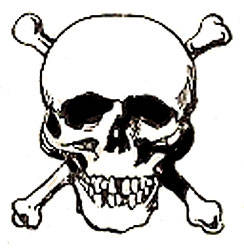 Horrors 500
A small town in rural Kansas was terrorized by a group of porcupine-like creatures.
Horrors 500 Answer
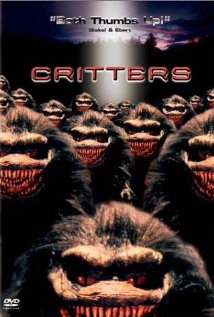 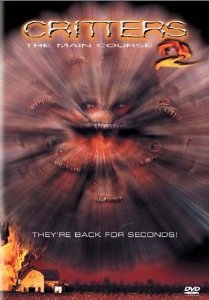 False.


This is the plot of the 1986 & 1988 films “Critters” & “Critters 2”.
Horrors 500 Answer
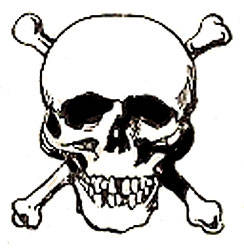 FINAL DESTINATION…
… I MEAN JEOPARDY
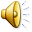 CATEGORY: Oh, the Horror!
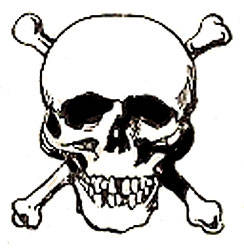 Final Jeopardy
Three college students found a rolled up carpet in the trash, brought the carpet home, and unrolled it to discover a murder victim concealed inside.
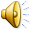 Final Jeopardy Answer
Creepy, but true.


This really happened to 3 Columbia University students in 1984.
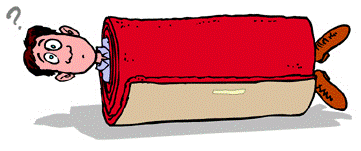 Thank you for playing!
Created by Skye Townsend, SLoL